Luyện tập chung
Tiết
Here is where your marketing campaign begins
Trò chơi Bingo
Thực hiện phép tính
Nhân trước, cộng trừ sau
1. Nêu thứ tự thực hiện phép tính
2. Nhận xét gì về các phép nhân trong biểu thức B?
Cách tính hợp lý là gì? Dựa vào tính chất nào?
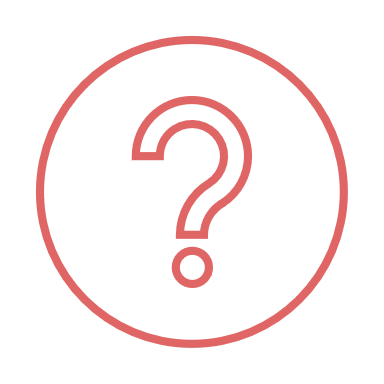 Có cách nào tính nhanh hơn không??
Bài tập: Tính một cách hợp lý
Bài 6.40 + Bài tập: Tính giá trị biểu thức
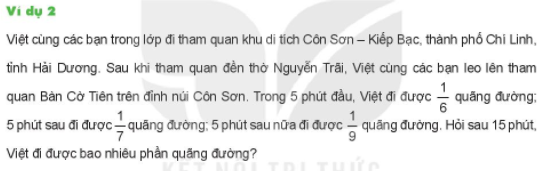 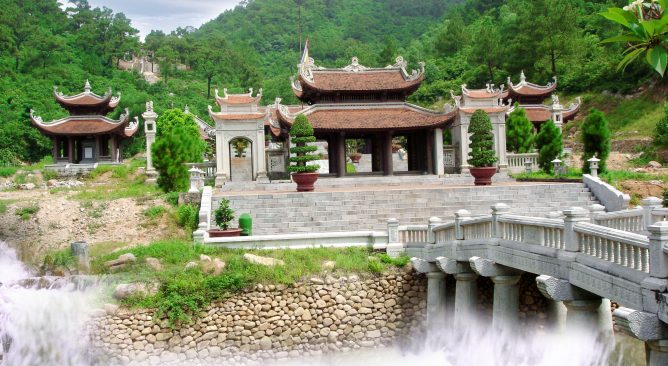 5 phút cuối
5 phút sau
5 phút đầu
Sau 15 phút, Việt đi được số phần quãng đường là:
(quãng đường)
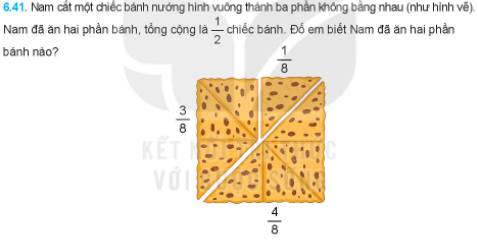 Đáp án: Nam ăn phần 1 và 2
2
1
3
Nếu Nam ăn phần 1 và 2 thì phân số chỉ số phần bánh Nam ăn là:
Nếu Nam ăn phần 2 và 3 thì phân số chỉ số phần bánh Nam ăn là:
Nếu Nam ăn phần 1 và 3 thì phân số chỉ số phần bánh Nam ăn là:
Bài tập:
Luyện tập chung
Em hãy giúp Lan làm bữa tối cho cả gia đình
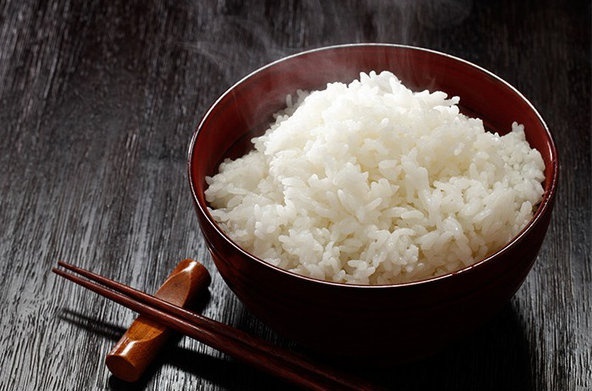 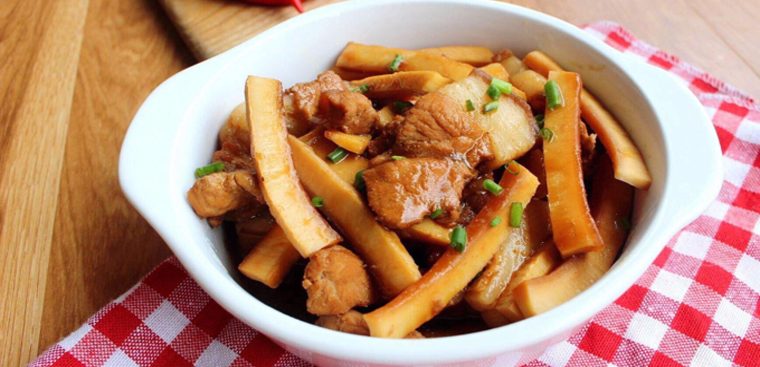 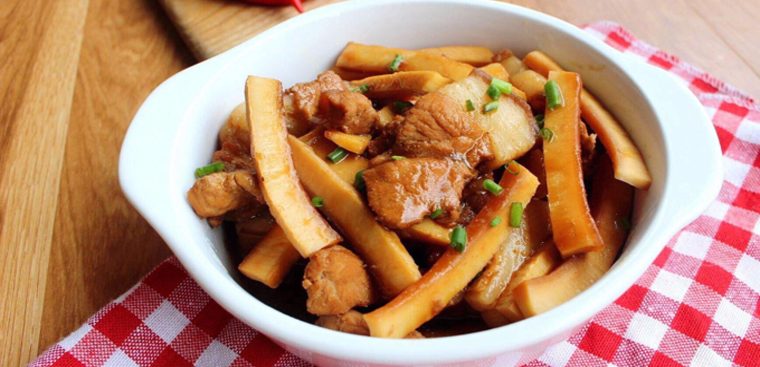 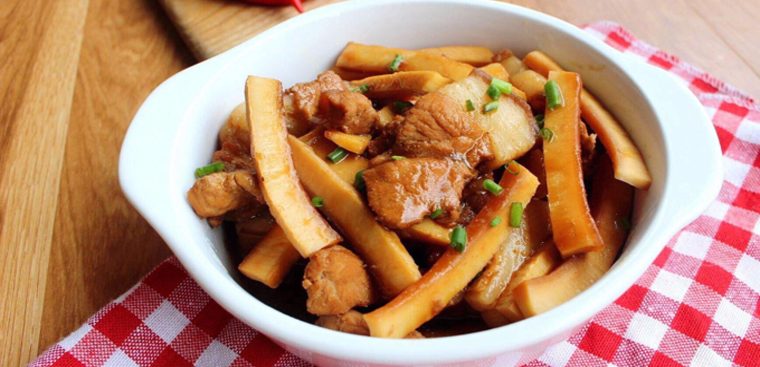 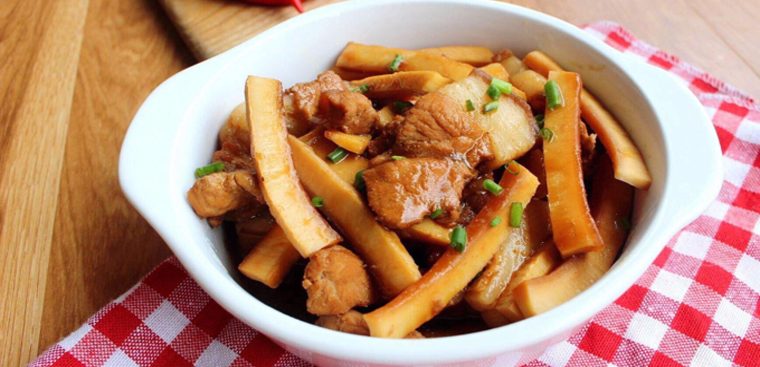 CHÚ Ý:
Quãng đường = Vận tốc x Thời gian
Quãng đường từ nhà đến trường dài:
(km)
Thời gian Hà đi bộ đến trường là:
(giờ)
Bài tập: